SOAL TRYOUT
SOAL 1
Kemampuan oksigenasi pada jaringan sangat dipengaruhi oleh fungsi jantung untuk memompa darah sebagai transport oksigen. Berdasarkan pernyataan tersebut, system organ apakah yang berpengaruh pada proses bernafas….
Sistem respirasi
Sistem kardiovaskuler
Sistem otot jantung
Sistem hematologi
System saraf
SOAL 2
Proses difusi pada fisiologi pernafasan terjadi di…
Bronkus
Laring
Faring
Hidung
Alveoli
SOAL 3
Berikut adalah kebutuhan dasar manusia menurut hierarki maslow, kecuali…
Fisiologis
Keselamatan dan rasa aman
Cinta dan kasih
Aktualisasi diri
Social
SOAL 4
Kehilangan cairan pada manusia dapat menimbulkan berbagai macam tanda dan gejala, salah satunya adalah penurunan kesadaran. Hal ini akan terjadi, jika tubuh kehilangan cairan dengan jumlah…
< 5%
> 5%
< 10%
5-10%
10-15%
SOAL 5
Pengaturan makanan yang bertujuan untuk membatasi volume feses dan tidak merangsang saluran cerna disebut dengan….
Diit pasien infeksi
Diit rendah sisa
Diit pasien typhoid
Diit rendah serat
Diit pasien gastritis
SOAL 6
Salah satu syarat diit pasien infeksi adalah vitamin baik C. Hal ini dilakukan untuk mencapai tujuan diit pasien infeksi yakni…
Mengganti kebutuhan cairan
Memenuhi kebutuhan energy
Meningkatkan BB
Meninggkatkan imunitas tubuh
Memberikan makanan yang mudah dicerna
SOAL 7
Seorang ibu rumah tangga mengeluh pusing dan meminta anakny (AN. S) untuk membelikan BODREX di toko kelontong belakang rumah. Dan An. S memberikan obat BODREX kepada ibunya.
Berdasarkan kasus diatas, obat yang dibeli oleh An. A tergolong kedalam jenis obat….
Obat Bebas
Obat bebas terbatas
Obat keras
Obat psikotropika
Jamu
SOAL 8
Kondisi penurunan kesadaran, dimana pasien memiliki respon psikomotor lambat, mudah tertidur, namun kesadaran dapat pulih ketika dirangsang tetapi kemudian jatuh tertidur lagi dan mampu menberi jawaban verbal disebut dengan….
Composmentis
Apatis
Delirium
Somnolen
Koma
SOAL 9
Sediaan obat atau larutan terdiri atas satu atau lebih bahan obat yang diberikan melalui saluran nafas atau mulut untuk memperoleh efek local atau sistemik adalah bentuk sediaan….
Kapsul
Tablet
Inhalasi
Gel
Aerosol
SOAL 10
Berikut ini merupakan perubahan tubuh setelah mengalami kematian, dimana peredaran darah berhenti dan pada daerah perifer tampak bintik merah serta kebiruan disebut dengan…
Algor mortis
Livor mortis
Rigor mortis
Dekompositas
Mati cerebral
SOAL 11
Perhatikan gambar anatomi system reproduksi dibawah ini!







Berdasarkan gambar di atas, organ yang berfungsi untuk menambah cairan alkalis pada cairan seminalis yang berguna untuk melindungi spermatozoa terhadap sifat asam yang terdapat pada uretra dan vagina ditujukan oleh no……
1
2
3
4
5
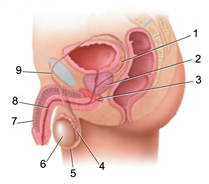 SOAL 12
Perhatiakn system reproduksi pada wanita dibawah ini!




Berdasarkan gambar diatas, organ yang ditujukan oleh huruf P disebut….
Uterus 
Ovarium 
Miometrium 
Perineum 
 Endometrium
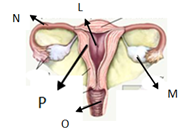 SOAL 13
Perhatikan gambar anatomi system muskuluskeletal dibawah ini!







Berdasarkan anatomi diatas, organ yang termasuk dalam tulang panjang ditujukan oleh no…..
12 – 13
14 – 15
15 – 16
16 – 17
17 – 18
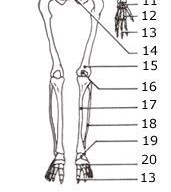 SOAL 14
Gambar dibawah ini merupakan anatomi tulang cranium









Organ yang ditujukan oleh no. 9 disebut….
A.Cavum nasal
B.Cavum orbita
C.Cavum thorax
D.Maksila
E.Mandibula
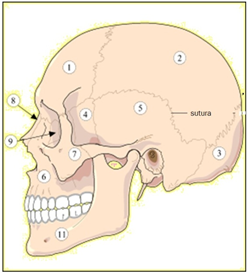 SOAL 15
Perhatikan data dibawah ini!
1)Ventrikel 
2)Dextra ( bilik kanan )
3)Pembuluh arteri 
4)Paru-paru 
5)Vena Pulmonalis
6)Atrium sinistra (serambi kiri)
Rotasi perjalanan pertama dari peredaran darah kecil pada jantung yaitu…
1-2-3-4-5-6
1-2-4-5-6-3
1-2-3-6-5-4
1-2-4-3-5-4
1-2-6-5-3-4
SOAL 16
Vena kava superior dan inferior membawa darah menuju atrium kanan, diteruskan ke ventrikel kanan untuk dialirkan menuju ke paru-paru. Berdasarkan ilustrasi diatas temasuk ciri-ciri sistem peredaran darah ...
Besar
Kecil
Sedang
Tertutup
Terbuka
SOAL 17
Dibawah ini adalah mengenai ginjal yang benar, kecuali :
Ginjal kiri lebih rendah dibanding ginjal kanan
Berada diluar kantong peritoneum.
Berbentuk seperti kacang merah
Dibungkus oleh capsula renalis
Berada pada setinggi Vt Lumbal III sd Vt Lumbal XII
SOAL 18
Perhatikan gambar dibawah ini!





Nama bagian yang ditunjuk oleh angka 1 beserta fungsinya yang benar adalah ....
Glomerulus, penyaring zat-zat sisa dalam darah
Kapsula bowman, melindungi glomerulus
Tubulus kontortus proksimal, reabsorpsi zat-zat yang masih berguna
Tubulus kontortus distal, augmentasi zat sisa yang tidak lagi diperlukan oleh tubuh
Tubulus kolektivus, mengumpulkan urine sesungguhnya untuk disalurkan ke kantong kemih
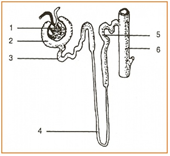 SOAL 19
Dibawah ini adalah urutan organ pencernaan dimulai dari oral yaitu…. …..
Oral – esofagus – gaster – duodenum – jejenum – ileum  -kolon asenden -kolon transversum – kolon desenden - rektum- anus
Oral – esofagus – gaster – duodenum – ileum  - jejenum kolon asenden -kolon transversum – kolon desenden-rektum- anus
Oral – esofagus – gaster – duodenum – ileum  - jejenum kolon asenden– kolon desenden--kolon transversum -rektum- anus
Oral – esofagus – gaster – duodenum – jejenum – ileum  -kolon asenden – kolon desenden - kolon transversum - rektum- anus
Oral- esofagus- duodenum- jejenum- ileum- kolon- rectum – anus
SOAL 20
Fungsi epiglotis adalah…. …..
Mencegah aspirasi
Mencegah kembalinya makanan ke mulut
Memperlancar sistem pencernaan 
Mengeluarkan suara
Memberikan gerakan peristaltik
SOAL 21
Tn A Usia 45th datang ke IGD dengan keluhan sesak nafas dan batuk lebih dari 2 bulan. Pemeriksaan yang dilakukan seorang asisten perawat adalah…
Urine
Sputum
SGOT
SGPT
Cek darah lengkap
SOAL 22
Ny X mengeluh sesak nafas setelah itu dilakukan pemeriksaan fisik palpasi pada thorax ditemukan adanya getaran di sebelah kanan , dan hasil rontgen ditemukan adanya penumpukan cairan di pembungkus paru-paru. Dari kasus tersebut  merupakan penyakit…
Penyakit Jantung coroner
Infark miokard
Efusi Pleura
Asma
Emfisema
SOAL 23
Nn. B dibawa ke IGD jatuh pingsan di rumah  , Setelah dilakukan pemeriksaan SPO2 didapatkan hasil 85. Pemeriksaan yang paling tepat dilakukan setelah mengetahui hasil terebut adalah…
Tekanan Darah
Nadi
Suhu
RR
Laboratorium
SOAL 24
Apa yang dimaksud dengan vocal fremitus…
Adanya kelainan di daerah paru
Adanya penumpukan cairan
Pemeriksaan Palpasi thorax
Pemeriksaan inspeksi thorak
Pemeriksaan perkusi thorax
SOAL 25
Ny. H usia 70th datang ke IGD dengan kondisi tachipneu. Berapakah rentang nilai normal tachipneu..
14-20x/menit
16-20x/menit
16-24x/menit
16-25x/menit
SOAL 26
Faktor patofisiologi terbentuknya ulkus decubitus yaitu..
Malnutri dan hipoksemia
Imobilitas dan isekemik
Hipotensi dan gesekan
Tekanan yang lama
Anemia
SOAL 27
Pernyataan yang salah tentang ulcus decubitus yaitu..
Gizi yang kurang dan anemia akan memperlambat penyembuhan ulcus decubitus
Gesekan dapat menjadi factor untuk terjadinya ulkus decubitus karena gesekan antar penderita dengan sadarannya akan menyebabkan trauma mikroskopis
Ulkus decubitus terjadi tekanan yang terjadi pada bagian tubuh melebihi kapasitas tekanan pengisian kapiler, yakni sekitar 20mmHg
Tekanan yang lama yang melampaui tekanan kapiler jaringan pada jaringan yang iskemik akan 
       mengakibatkan terbentuknya ulcus decubitus.
E.   Mobilisasi yang berlebihan pada saat di tempat tidur
SOAL 28
Pernyataan dibawah ini yang benar tentang reticullary layer yaitu….
Memberi ikatan yang kuat antara epidermis dan dermis
Membentuk sidik jari
Dapat meningkatkan densitas resptor
Membuat kulit menjadi lebih kasar
Proses penggantian jaringan yang mati dengan yang baru
SOAL 29
Infeksi yang diperoleh dirumah sakit yang dialami seorang pasien yang masuk rumah sakit karena alasan yang bukan infeksi tersebut…
Reservoir
Koloni
Nosokomial
MIkroba
Contagious
SOAL 30
Jenis Kelenjar Endokrin dibawah ini yang berfungsi sebagai “master of Glands” adalah..
Kelenjar Tiroid
Kelenjar Paratiroid
Kelenjar Hipofises
Kelejar Hipotalamus
Kelenjar hipertiroid
SOAL 31
Seorang wanita datang dan ingin memeriksakan organ reproduksinya karena sudah 2 minggu mengalami keputihan, klen sudah menikah dan punya anak. Klien ingin mndeteksi dini adanya kanker serviks, pemeriksaan yang yang dimaksud adalah..?
HSG
USG
PAP Smear
EKG
X-Ray
SOAL 32
Dibawah Ini Yang Bukan Anggota Ekstermitas Bagian Bawah ....
Os. Tibia
Os. Fibula
Os. Femur 
Os. Metatarsal
Os. Humerus
SOAL 33
Darah yang berfungsi sebagai pertahanan tubuh dari serangan penyakit adalah ...?
Eritrosit
Leukosit
Trombosit
Hemoglobin
Plasma darah
SOAL 34
Setelah dari colon feses akan di teruskan ke rectum di mana disana akan dibusukkan oleh bakteri, setelah itu akan di buang dari tubuh, proses pencernaan pembuangan za sisa ini di sebut dengan proses ?
Ingesti	
Digesti 
Absorpsi 
Sekresi 
Eliminasi
SOAL 35
Bagian dari saluran perkemihan yang berfungsi sebagai penampung sementara urin adalah..
Angsa henle
Ureter
Vesica urinaria
Uretra
Pelvis ginjal
SOAL 36
Susi sedang menjahit pakaian, lalu jarinya tertusuk oleh jarum, namun tidak mengeluarkan darah, jarum tertusuk hanya sampai dilapisan kulit...
Epidermis.
Dermis
Hipodermis
Retikular
Badan meissner
SOAL 37
Program UKS di bidang lingkungan sekolah sehat, adalah………
Penyuluhan seks pada remaja
Pembinaan kantin sekolah
Penyuluhan hygiene makanan
Pemeriksaan kesehatan secara berkala
Kesehatan jiwa
SOAL 38
Usaha untuk meningkatkan mutu kesehatan individu, keluarga kelompok dan masyarakat yang dilakukan utnuk menimbulkan kesadaran, kemauan dan kemampuan diri merupakan peryataan dari strategi penyuluhan kesehatan dilihat dari aspek..?
Promotif
Preventif
Kuratif
Rehabilitatif
Primer
SOAL 39
Sakit kepala yang disebabkan karena lingkungan kerja yang bising , merupakan penyakit akibat kerja yang termasuk dalam golongan ...?
Kimiawi
Biologik
Fisiologik
Fisik 
Psikososial
SOAL 40
Limbah yang berasal dari  obat –obat kedaluwarsa disebut dengan limbah ...?
Benda tajam 
Jaringan tubuh
Radioaktif
Kimia
Farmasi
SOAL 41
Yang merupakan fungsi dari bandage scissors yaitu ….
Gunting perban atau kassa
Gunting untuk pembedahan
Digunakan untuk episiotomy klien yang melahirkan
Digunakan untuk angkat jahitan
Pemegang jarum untuk menjahit luka operasi
SOAL 42
Yang bukan merupakan langkah dari pengukuran tekanan darah yaitu ….
Memompa skrup balon karet
Meletakkan diafragma stetoskop di atas arteri
Meraba denyut arteri brachialis
Meraba denyut arteri radialis
Membebaskan lengan pasien dari baju
SOAL 43
Denyut nadi normal pada orang dewasa yaitu ….
60- 180x/menit
90 – 120x/menit
60 – 100x/menit
90 – 100x/mnt
66x/mnt
SOAL 44
Pasien dikatakan hipertermi bilamana suhu tubuh ….
37,5°C	
38°C	
>38,5°C
>39,5°C
>40°C
SOAL 45
Pada pasien dengan kasus post op tonsilektomi, dibawah ini tindakan asistensi keperawatan yang bertujuan untuk mengurangi perdarahan dan rasa sakit setempat adalah ….
Kompres hangat kering
Kompres hangat basah
Kompres dingin kering
Kompres dingin basah
Kompres panas
SOAL 46
Kulit yang berwarna kebiruan dan disebabkan karena kekurangan oksigen disebut ….
Takipnea	
Dyspnea	
Apnea
Sianosis
Stridor
SOAL 47
Setelah menggunakan  alat – alat kesehatan, tahapan berikutnya adalah membersihkan dan mensterilkan alat tersebut. Dibawah ini metode atau cara sterilisasi yang benar pada alat kesehatan yang berupa logam seperti gunting, pinset dan klem arteri adalah ....
Radiasi
Pemanasan kering
Merendam dalam larutan alcohol
Ditaburi tablet formalin
Air mendidih
SOAL 48
Sebagai seorang asisten perawat bila menemukan pasien dalam keadaan hipotermi, tindakan yang dapat dilakukan adalah memberikan ....
Buli – buli panas
Buli – buli dingin
Kirbat es
Pasien dipakaikan baju tipis 
Kompres dingin basah
SOAL 49
Pada tindakan pemberian huknah dan pemberian obat lewat anus, maka pasien disiapkan dalam posisi ….
Dorsal recumbent 
Trendelenberg 
Sim kiri atau kanan
Fowler 
Litototmi
SOAL 50
Yang dimaksud dengan tempat tidur terbuka adalah…
Tempat tidur yang sedang dipakai oleh pasien
Tempat tidur untuk pasien luka bakar
Tempat tidur untuk pasien baru
Tempat tidur untuk pasien anak
Tempat tidur untuk pasien jantung